EE530 – Eletrônica Básica I
Diodos: Modelos
Roberto L. de Orio
Análise de Circuitos com Diodos
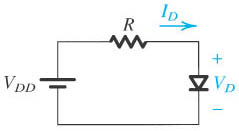 Análise de Circuitos com Diodos
Análise gráfica
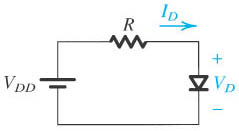 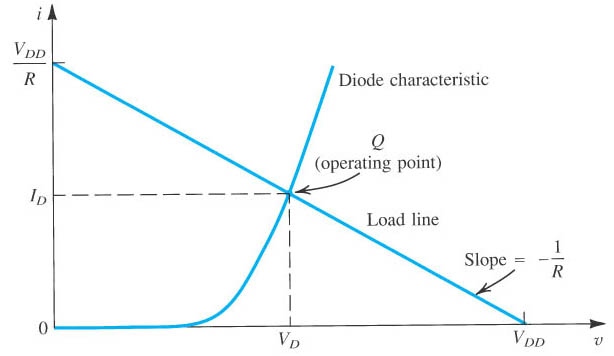 Análise de Circuitos com Diodos
Análise iterativa





Exemplo: VDD = 5 V, R = 1 k, ID = 1 mA para VD = 0,7 V,
	 = 0,1 V/déc.
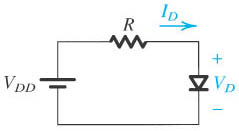 Análise de Circuitos com Diodos
Análise iterativa





Exemplo: VDD = 5 V, R = 1 k, ID = 1 mA para VD = 0,7 V,
	 = 0,1 V/déc.
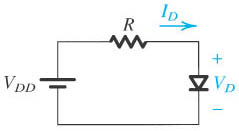  Inicialmente, uma anáise rápida e menos precisa é suficiente para avaliar o circuito e as possibilidades de projeto
Modelos Simplificados de Diodos
Modelo do diodo ideal
Tensão no diodo desprezível em relação à demais tensões do circuito
Determinação rápida dos diodos em condução e em corte
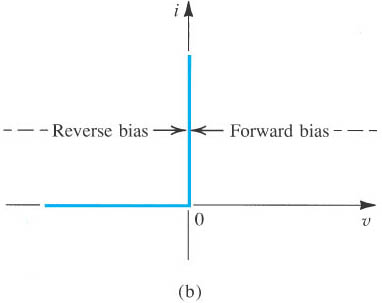 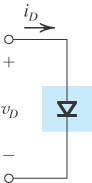 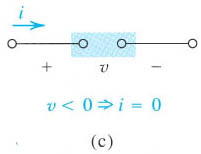 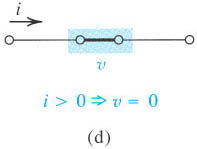 Modelos Simplificados de Diodos
Modelo da queda de tensão constante
Normalmente VD = 0,7 V para Si
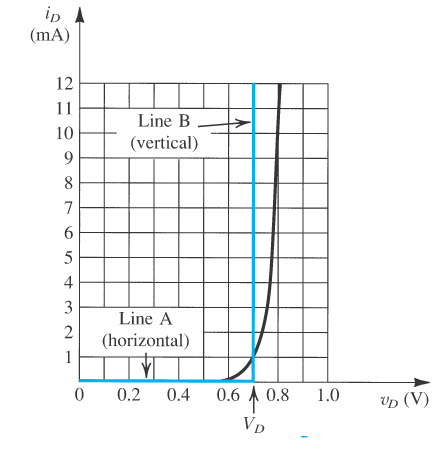 VD dentro de 0,1 V na faixa de corrente de 0,1 mA até 10 mA
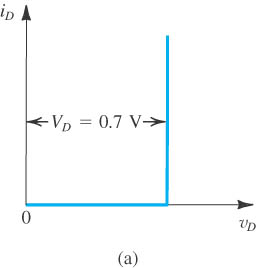 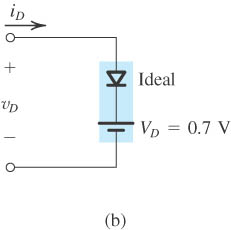 Modelos Simplificados de Diodos
Modelo da queda de tensão constante
Modelos Simplificados de Diodos
Modelo linearizado
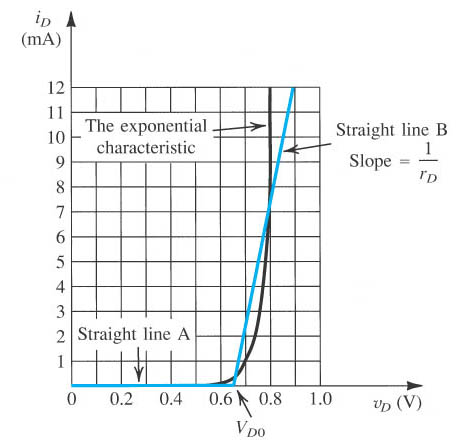 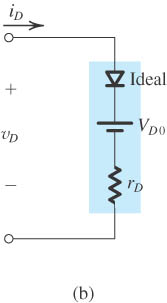 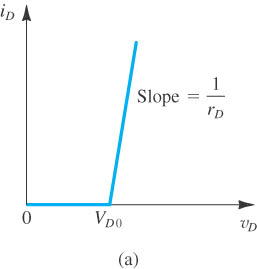 Modelos Simplificados de Diodos
Modelo linearizado
Modelo de Pequenos Sinais
Pequeno sinal ca sobreposto a uma polarização cc
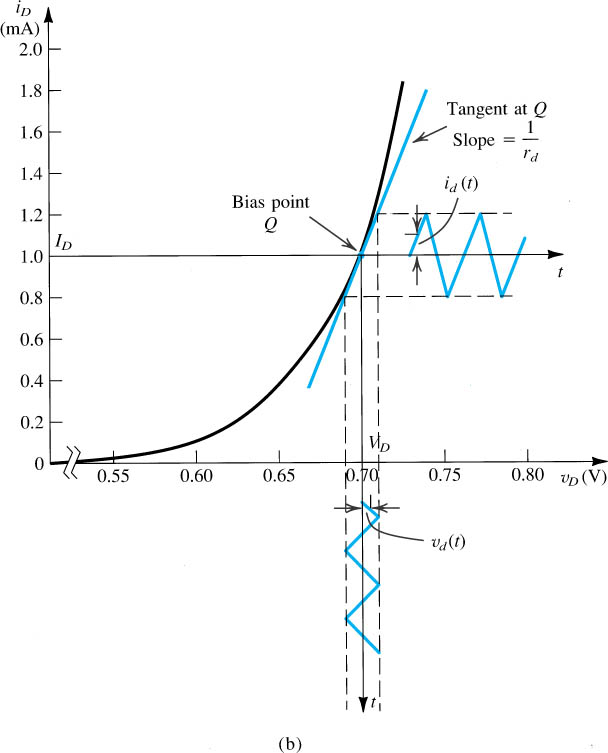 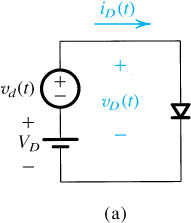 Modelo de Pequenos Sinais
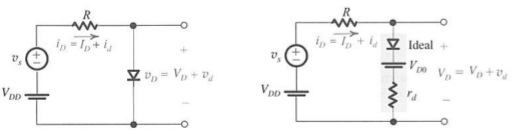 Análise cc




Análise ca
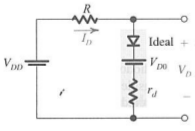 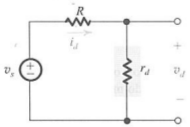 Resumo: Modelos
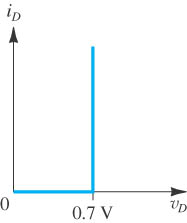 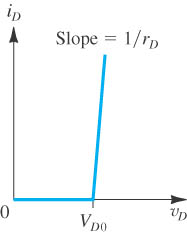 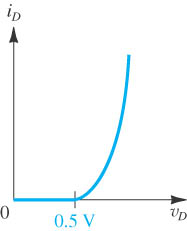 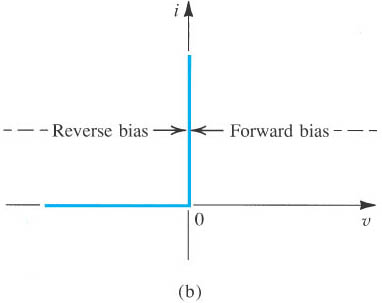 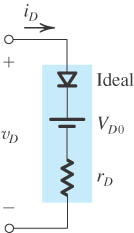 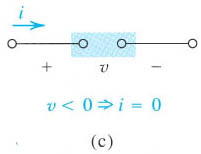 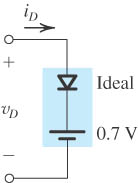 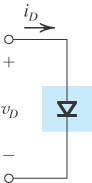 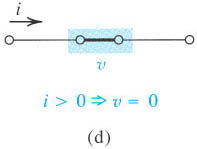 Modelo de Pequenos Sinaispara Altas Frequências
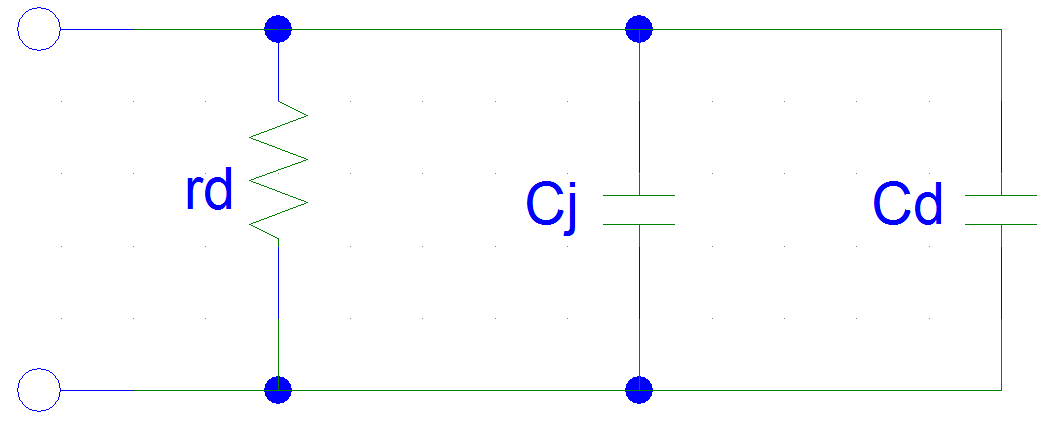 Ponto de polarização: VD, ID
Capacitância de depleção
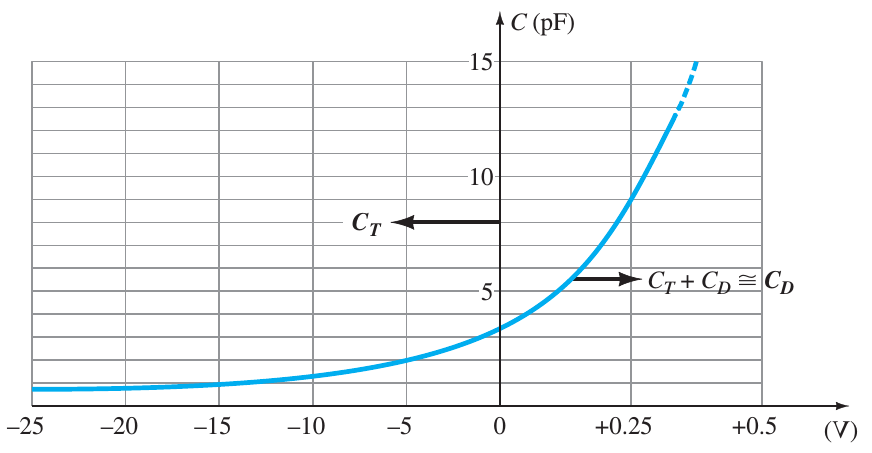 Capacitância de depleção (CJ ou CT) predomina em polarização reversa e a capacitância de difusão em polarização direta
Boylestad, 11ª ed.
Exercício
Dados o circuito abaixo e sendoVDD = 5 V, R = 1 k, ID = 1 mA para VD = 0,7 V,  = 0,1 V/déc., determinar ID e VD usando:
	a) Análise iterativa;
	b) Modelo linear;
	c) Modelo de queda de tensão constante;
	d) Modelo de diodo ideal.
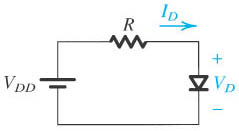 Exercício
Projete o o circuito abaixo de forma que Vo = 3 V para IL = 0 e sabendo que Vo varia 40 mV para cada 1 mA de corrente na carga. Calcule o valor de R e a área da junção de cada diodo (idênticos) em relação a um diodo de que tenha 0,7 V  a uma corrente de 1 mA. Assuma n = 1.
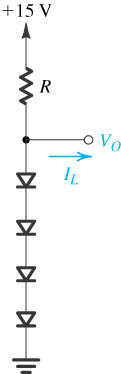 Exercícios
Um diodo de silício, feito para operar com 1 mA, apresenta uma queda de tensão direta de 0,7 V para uma corrente de 1 mA. Avalie o valor da constante Is para n = 1 e n = 2.


Determine a expressão para vO em função de vI para o circuito abaixo considerando um diodo de junção (eq. de Shockley).
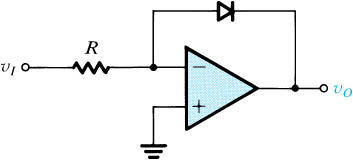 Diodo Zener
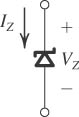 Operação na região de ruptura reversa

Principal aplicação: regulação de tensão

IZK = knee current

rz = resistência incremental ou dinâmica


Diretriz de projeto: evitar operação próximo ao “joelho”
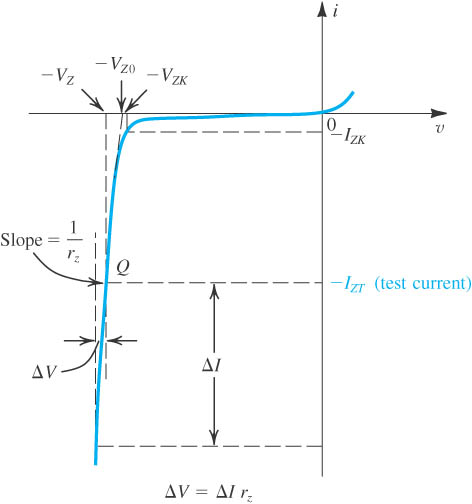 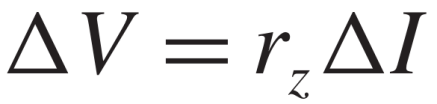 Diodo Zener: Modelo
Característica quase linear
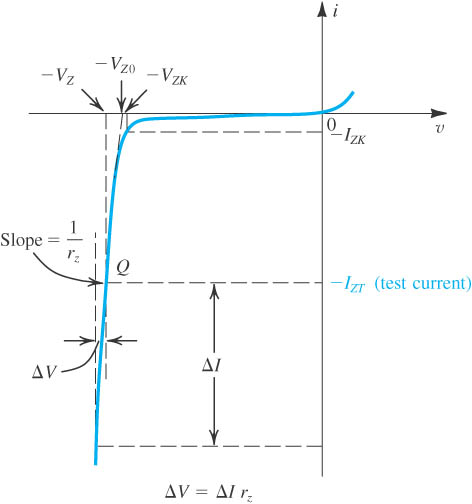 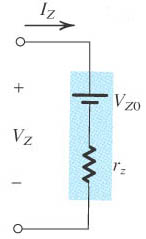 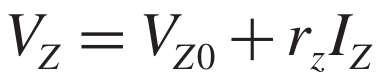 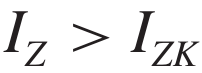 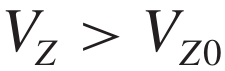 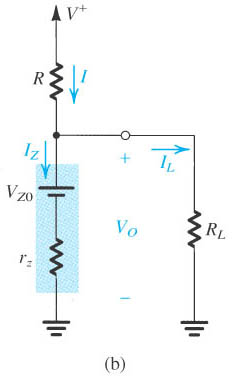 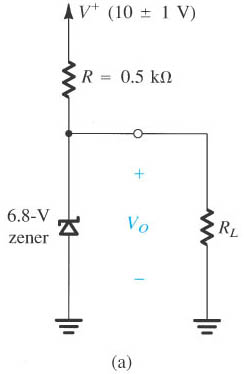 Diodo Zener como Regulador de Tensão
Sugestão de Estudo
Sedra (5ª ed.) – Capítulo 3, Seção 3.1 – 3.4
	Exercícios correspondentes